Кафедра госпитальной хирургии ОрГМУ
Постхолецистэктомический синдром
Дисциплина: госпитальная хирургия
Лектор: профессор каф. госпит. хирургии Волков Дмитрий Владимирович
Сегменты печени
Желчный пузырь и желчные протоки
Треугольник Кало
1 – пузырный проток; 2 – желчно-пузырная артерия; 3 – правая и левая печеночная артерии; 4 – печеночнопузырный треугольник; 5 – треугольник Кало (заштрихован); 6 – общий печеночный проток; 7 – общий желчный проток.
Топография гепатикохоледоха
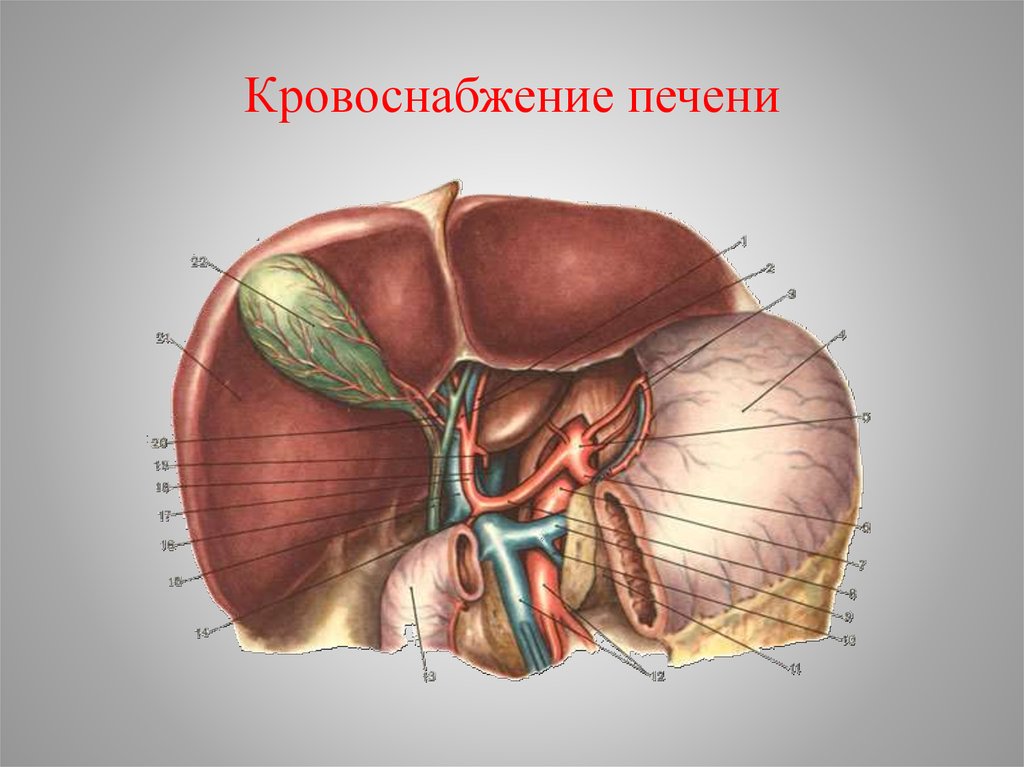 Варианты соединения общего желчного протока с протоком поджелудочной железы
Впервые в клинической практике холецистэктомию выполнил в 1882 году Лангенбух (С. J. A. Langenbuch), а в России – в 1886 году Ю. Ф. Коссинский.
Впервые о стенозе большого дуоденального сосочка сообщил (БДС) Langenbuch (1884). 
А. А. Игнатьев (1891) привел описание неудаленного камня в общем желчном протоке. 
Korte (1898) высказал предположение о возможном образовании камней после холецистэктомии во внутрипеченочных желчных ходах. 
В 1926 г. Del-Valle и Donovan дали характеристику клиническим проявлениям и патоморфологическим изменениям при стенозе БДС.
 Vachel и Stevens (1906) описали кистозное расширение внутрипеченочных протоков. 
Mallet-Guy и Marion (1941) впервые предложили термин "синдром недостаточности большого дуоденального сосочка". 
В 1950 г. по инициативе Pribram в медицинскую практику был введен термин "Постхолецистэктомический синдром" (ПХЭС).
Термин "постхолецистэктомический синдром" (ПХЭС)  - сложный симптомокомплекс, наблюдающийся у ряда больных, перенесших холецистэктомию, обусловленный не диагностированными до операции или развившимися после нее разнообразными заболеваниями желчных протоков, а также других органов и систем организма.
Клинически ПХЭС проявляет себя:

Боли в верхнем этаже живота
Диспептические  расстройства (тяжесть в животе, отрыжка, тошнота, горечь во рту)
Желтуха
ПХЭС встречается у 5-46 % больных, подвергнувшихся холецистэктомии.

Соотношение болеющих мужчин и женщин составляет 1-5.
Термин «Постхолецистэктомический синдром» малоудачный, поскольку содержит ошибочное представление о возможности возникновения патологических состояний, связанных непосредственно с удалением патологически измененного желчного пузыря. 
Главный недостаток – объединяет все крайне разнообразные причины патологических состояний, которые могут развиться после удаления желчного пузыря, в т. ч. и не имеющие отношения к билиарной системе, например, атипично протекающие заболевания других органов брюшной полости. Кроме того, оно не раскрывает сущности заболевания, а поэтому должно быть расшифровано или даже заменено названием, более четко отражающим данный симптомокомплекс, например, «резидуальный холедохолитиаза «терминальный холангит» и др. 

Термин ПХЭС не может применятся в качестве самостоятельного диагноза!!!
Причины неудовлетворительных результатов после холецистэктомии (Гальперин Э.И., 1988) :
1) диагностические ошибки, допущенные в дооперационном периоде и (или) во время операции;
2) тактические ошибки, допущенные при проведении операции;
3) технические погрешности при проведении операции.
Диагностические ошибки
Недостаточное обследование больного с шаблонным подходом к так называемым типичным признакам холецистита.
Причинами операционных диагностических ошибок, так же как и дооперационных, является неполноценное исследование органов гепато-панкреатодуоденальной зоны и неправильная интерпретация обнаруженных изменений. 
В экстренной хирургии неполноценное исследование органов гепатопанкреатодуоденальной зоны чаще связано с деструктивно-воспалительными изменениями.
Наиболее распространен­ные тактические ошибки при проведении первичных операций на желчных путях:

1. Удаление желчного пузыря без учета состояния желчевыделительной системы.
2. Наложение  глухого  шва гепатикохоледоха при травме его стенки или травматичном удалении камня.
технические погрешности
1. Отсутствие четкой визуализации элементов печеночно-двенадцатиперстной связки.
    2. Неправильная тактика при внезапно возникшем кровотечении.
    3. Неправильная тактика при «свежем» повреждении гепатикохоледоха.
    4. Оставление части желчного пузыря и излишне длинной культи пузырного протока.
    5. Нарушение техники наложения глухого шва гепатикохоледоха.
    6. Технические погрешности при наложении холедоходуоденоанастомоза.
    7. Технические погрешности при проведении рассечения БДС.
I.	Заболевания желчных путей (истинный ПХЭС):
1.Органические поражения желчных протоков: 
а) Не корригированные при первичной операции:  
холангиолитиаз
стриктуры протоков
кистозная трансформация желчных протоков
стеноз БДС
спазм БДС
недостаточность или полипозные изменения БДС
парафатериальные дивертикулы
холангит
б) Возникшие после операции: 
рубцовые стриктуры желчных путей: 
остаточный желчный пузырь; 
избыточная культя пузырного протока; 
инородные тела желчных протоков; 
невриномы в области оставшейся шейки желчного пузыря или культи пузырного протока;
холангит; 
желчные свищи; 
паразитарные инвазии 
2. Функциональные заболевания желчных протоков: 
нарушение моторики желчевыводящих путей, БДС и др.
II.	Заболевания других органов и систем (ложный ПХЭС): Эта группа отражает выполненную не по показаниям холецистэктомию.
1. Болезни органов желудочно-кишечного тракта:  
хронический гастрит
язвенная болезнь желудка и двенадцатиперстной кишки
грыжи диафрагмы
хронический дуоденит
дуоденогастральный рефлюкс
рефлюкс-эзофагит
дуоденостаз
колит
опухоли желудочно-кишечного тракта и др.
II.	Заболевания других органов и систем (ложный ПХЭС): Эта группа отражает выполненную не по показаниям холецистэктомию.

2. Болезни органов гепатопанкреатодуоденальной зоны: 
хронический гепатит
цирроз печени
поликистоз печени 
панкреатит
перихоледохеальный лимфаденит
внутрипеченочные и околопеченочные абсцессы
опухоли печени и поджелудочной железы
холангиогенный сепсис и др.
3. Болезни органов мочевыделительной системы: 
мочекаменная болезнь
нефроптоз
хронический пиелонефрит
4. Болезни опорно-двигательного аппарата: 
спондилез и остеохондроз грудного отдела позвоночника и др.;
5. Нарушения со стороны центральной нервной системы: 
гипоталамический   синдром  
астеновегетативный   синдром
психопатия;
истерия 
аггравация 
6. Болезни сердца: 
абдоминальная форма стенокардии
гипертоническая болезнь
коронарокардиосклероз
В.М. Ситенко и А.И. Нечай (1972):
I. Диспептические явления и боли в животе, не носящие характера приступа.
II. Приступы, протекающие как желчная колика.
А. Патологические состояния, непосредственно относящиеся к желчной системе:
камни желчных протоков;
стеноз дуоденального сосочка;
стриктуры желчных протоков;
большая культя пузырного протока или остаток желчного пузыря;
киста общего желчного протока;
недостаточность дуоденального сосочка;
инородные тела желчных протоков;
опухоли билиопанкреатической системы;
холангит;
паразитарные поражения желчных путей (аскаридоз, лямблиоз и др.);
цирроз печени, хронический гепатит;
подпеченочный абсцесс;
дискинезии желчной системы (существование этого заболевания достоверно не доказано).
Б. Патологические состояния, относящиеся к другим органам и системам:
хронический панкреатит;
язва желудка или 12-перстной кишки;
гастродуоденит, гастрит;
хронический колит;
гемолитическая анемия;
диафрагмальная грыжа;
почечно-каменная болезнь, нефроптоз;
деформирующий спондилоартроз;
диенцефальный синдром;
опухоли желудка или кишечника;
психопатия, истерия, наркомания, аггравация;
функциональные нарушения моторики в верхних отделах желудочно-кишечного тракта;
хронический дуоденальный стаз.
В. Причина болевых приступов не установлена.
Методы обследования больных до и во время первичной операции как профилактика ПХЭС

Мы должны ответить на два главных вопроса:
Действительно ли боли вызваны калькулёзным холециститом?
Есть ли патология магистральных желчных протоков?
Показания к операционной холангиографии и ревизии протоков:
Желтуха в анамнезе
Желтуха в момент операции
расширение холедоха
мелкие конкременты в пузыре в сочетании с широким пузырным протоком.
Наличие диагностированных конкрементов в желчных протоках на дооперационном этапе
Пальпируемые в протоках конкременты
Мировой «золотой стандарт»  - лапароскопическая холецистэктомия. 

При обнаружении холедохолитиаза выполняется РХПГ, ЭПСТ, литоэкстракция. 

Открытая холецистэктомия с холедохотомией повсеместно в цивилизованном мире оставлена и является т.н. альтернативным способом лечения.
Диагностика ПХЭС
I. Лабораторная диагностика. 
Определение уровня билирубина, трансаминаз, ЩФ.
II. Инструментальная диагностика
УЗИ 
ФГДС с осмотром БДС
РХПГ
ЧЧХГ
КТГ, МРТ
Интраоперационная холангиография
Фистулохолангиография
Пероральная, инфузионная, внутривенная холангиографии, дуоденальное зондирование   – только исторический интерес
УЗИ почек, колоноскопия, ФГДС и т.д. для диагностики патологии других органов.
Ультразвуковая сканограмма и схема. Хронический калькулезный холецистит. Множественные камни в желчном пузыре.
УЗИ. Холедохолитиаз
1) холедох, 2) воротная вена, 3) камень.
Расширение внутрипеченочных желчных протоков. 
1) желчные протоки; 2) ветви воротной вены.
Магнитно-резонансная холангиопанкреатография (МРХПГ)
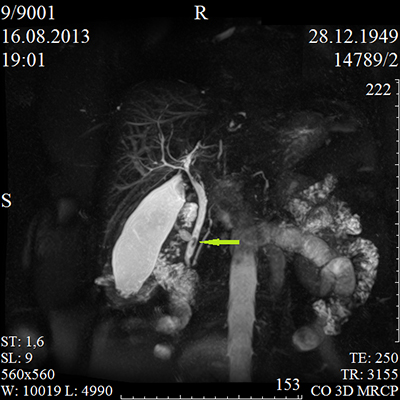 [Speaker Notes: Магнитно-резонансная холангиопанкреатография (МРХПГ) - это особый вид магнитно-резонансной томографии, которая создает детальные изображения гепатобилиарной и панкреатической систем, куда относится печень, желчный пузырь, желчные протоки, поджелудочная железа и ее проток.]
Esophagogastroduodenoscopy (EGD)
ЭРХПГ
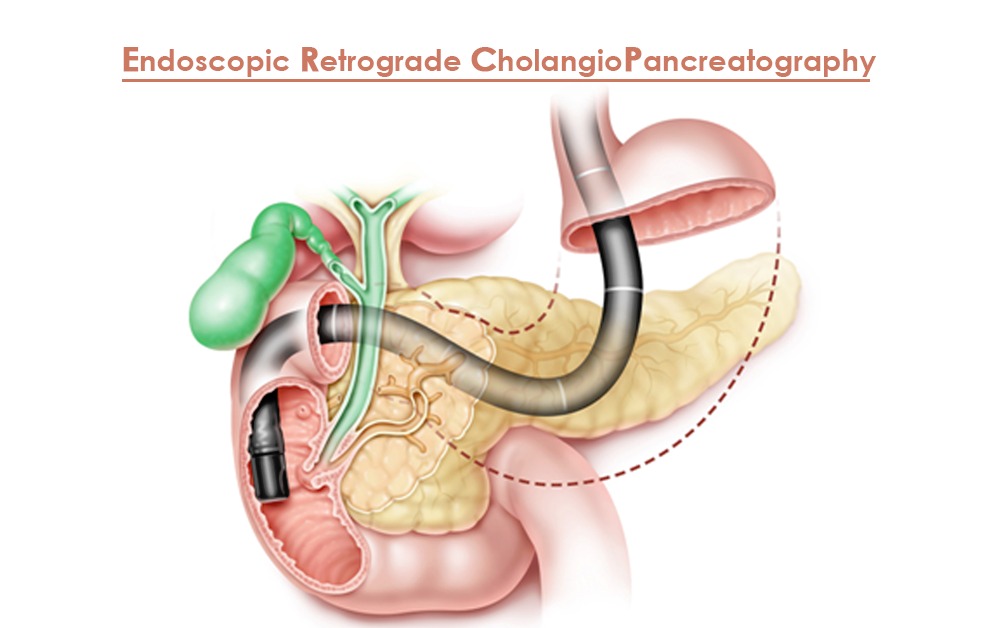 ЭРХПГ
ЭРХПГ
ЭРХПГ. Холедохолитиаз.
ЭРХПГ. Стеноз терминального отдела холедоха. Сужение его в виде «писчего» пера.
Рентгенограмма. ЧЧХГ больного с рубцовой стриктурой сегментарного желчного протока с милиарными абсцессами.
ЧЧХС. Рубцовая стриктура ОПП.
Инструменты для ЧЧХС
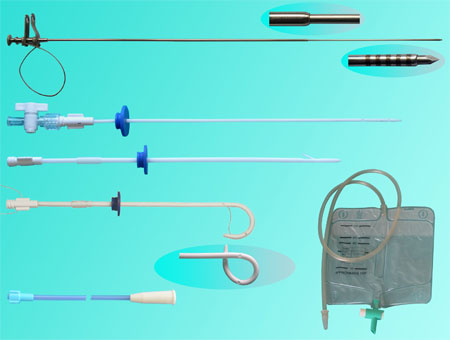 Интраоперационная холангиограмма
Камень в холедохе в сочетании со стенозом БДС.
ХОЛЕДОХОСКОПИЯ
Фистулохолангиография Стриктура терминального отдела холедоха
Фистулохолангиография. Холедохолитиаз
Фистулохолангиография. Холедохолитиаз
Пероральная холецистография
        
       За 12 – 24 часа до рентгенологического исследования внутрь назначают 3-6 г. билимина.
       Утром 9 – 10 ч. проводится рентгенологическое исследование
    Затем через 45 – 60 мин. после приема желчегонного завтрака определяют эвакуаторную и сократительную функции желчного пузыря.
Пероральная холецистография
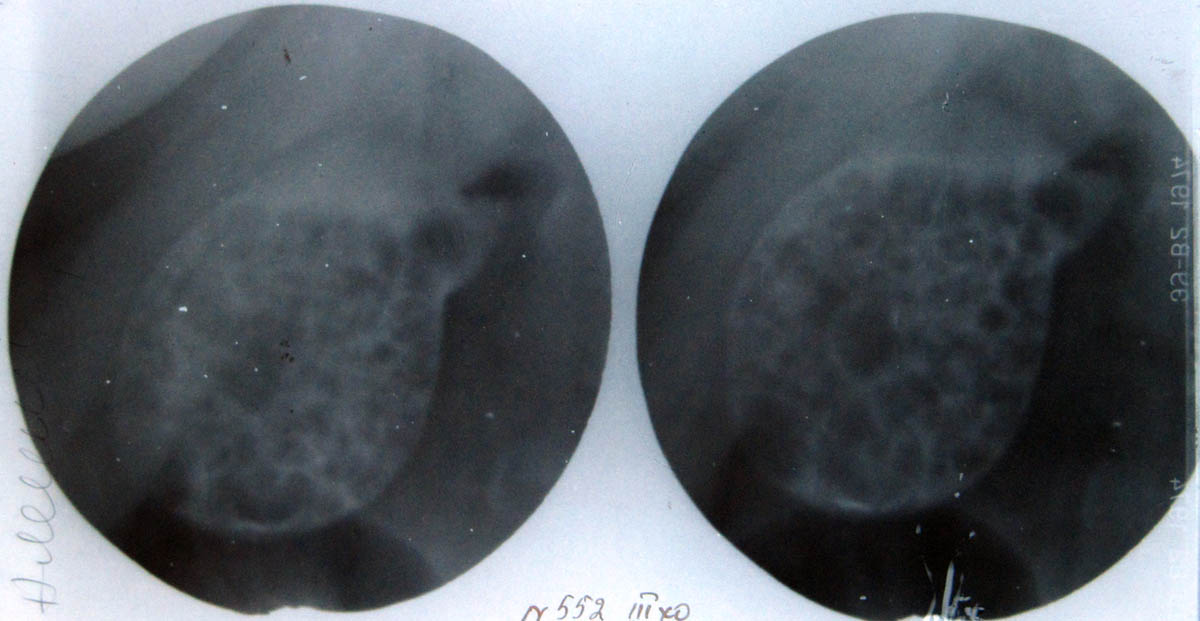 Пероральная холецистография
Пероральная холецистография
Пероральная холецистография
Пероральная холецистография
КАМНИ ЖЕЛЧНЫХ ПРОТОКОВХолангиолитиаз
Холангиолитиаз одна из главных причин возникновения ПХЭС у 3-18 % больных. В большинстве наблюдений они располагаются в общем желчном протоке (холедохолитиаз), реже в общем печёночном, во внутрипеченочных протоках и БДС. В 2/3 наблюдений конкременты множественные. Их размер колеблется  от нескольких миллиметров до 3—4 см и более.
По механизму появления в желчных путях различают:
конкременты, не обнаруженные в ходе первичной операции (первичные, забытые, резидуальные) 
вновь образовавшиеся (вторичные, рецидивные). 
сочетание первичных и  вторичных камней.
Причины резидуального холедохолитиаза

Холедохолитиаз не распознаётся, ревизия протоков не проводится.
Неполноценная ревизия протоков.
Причины рецидивного холедохолитиаза:
не распознанные и не устраненные во время операции или развившиеся после нее факторы, замедляющие отток желчи в двенадцатиперстную кишку (рубцовые стриктуры желчных путей и терминального  отдела  холедоха,  стеноз БДС);
инородные тела в протоках, которые являются матрицей для последующего камнеобразования;
повышенная литогенность желчи.
Клиника холедохолитиаза
Боль в правом подреберье, эпигастрии
Механическая желтуха
Холангит
Особая форма – вентильный холедохолитиаз, характеризующийся перемежающейся желтухой
УЗИ. Холедохолитиаз 1) холедох, 2) воротная вена, 3) камень.
ЭРХПГХоледохолитиаз
ЭРХПГХоледохолитиаз
ЭРХПГХоледохолитиаз
ЭРХПГ. Холедохолитиаз.
Интраоперационная холагниография.Холедохолитиаз.
Фистулография. Холедохолитиаз.
Фистулография. Холедохолитиаз.
Фистулография. Холедохолитиаз.
Лечение холангиолитиаза
Холангиолитиаз устраняется с помощью эндоскопических методов после выполнения РХПГ. Выполняется эндоскопическая папиллосфинктеротомия в сочетании с удалением камней из холедоха петлей Дормиа, катетером Фогарти
Лапаротомия с холедохотомией – альтернативный метод лечения.
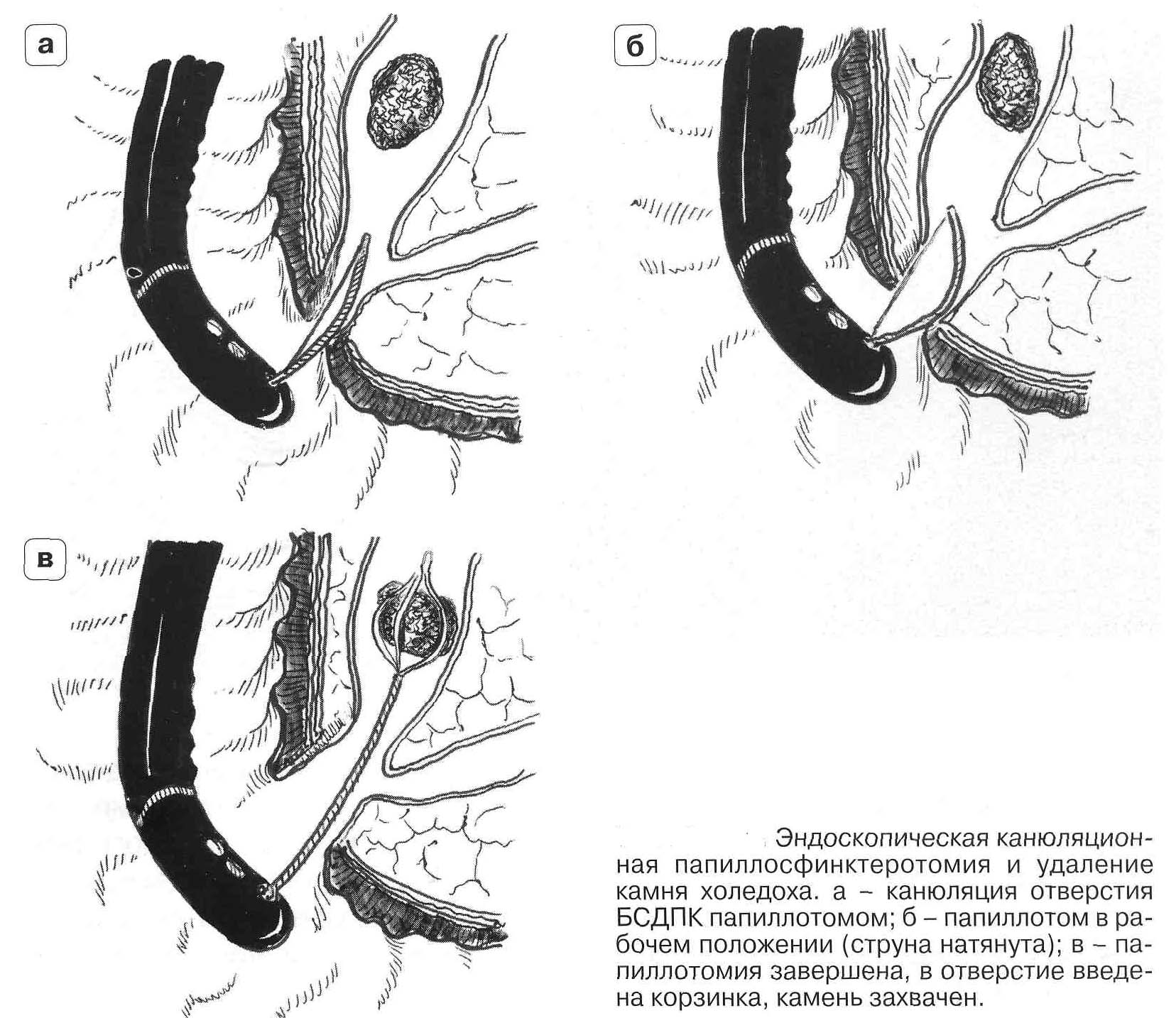 Удаление конкрементов из холедоха с помощью катетера Фогарти.
Холедохотоми. Литоэкстракция.
Холедохотомия. Литоэкстракция.
1 – по Вишневскому2 – по Керу3 – по Холстеду-Пиковскому4 – по Керте
Стеноз БДС
Среди причин развития ПХЭС фиброзно-склеротические изменения БДС (стенозирующий папиллит, рубцовый стеноз) составляют 6-25 %. Они характеризуются сужением просвета папиллы и ограничением подвижности сфинктера Одди.
Стеноз БДС
По этиологии: первичный (болезнь Дель Вале – Донована), вторичный
По распространённости: изолированный, протяжённый
По степени сужения
1 степень диаметр БДС больше 3 мм
2 степень диаметр 1- 3 мм
3 степень диаметр меньше 1мм.
Клиника стеноза БДС:

Боль в правом подреберье
Механическая желтуха
Холангит
Возможно развитие панкреатита
Диагностика
дуоденоскопия с инструментальной пальпацией БДС, 
ЭРХПГ, 
электромиография Фатерова сосочка, 
компьютерная томография
ЭРХПГ. Стеноз терминального отдела холедоха. Сужение его в виде «писчего» пера.
Лечение
Корригирующие операции –  эндоскопическая ПСТ, трансдуоденальная папиллосфинктеротомия (пластика), бужирование БДС. 
Некорригирующие операции – наложение супра- или трансдуоденального холедоходуоденоанастомоза
Трансдуоденальная папиллосфинктеротомия
Трансдуоденальная папиллосфинктеротомия
Трансдуоденальная папиллосфинктеротомия и удаление конкремента
Трансдуоденальная папиллосфинктеропластика
Недостаточность БДС 
     является  причиной возникновения ПХЭС в 4 % случаев. Она сопровождается нарушением запирательного механизма БДС, что приводит к рефлюксу дуоденального содержимого в желчный и панкреатический протоки с развитием воспаления в билиарной системе и поджелудочной железе.
Недостаточность БДС
Функциональная
Органическая

Клиника
Боль в правом подреберье
Механическая желтуха
Холангит
Недостаточность БДС
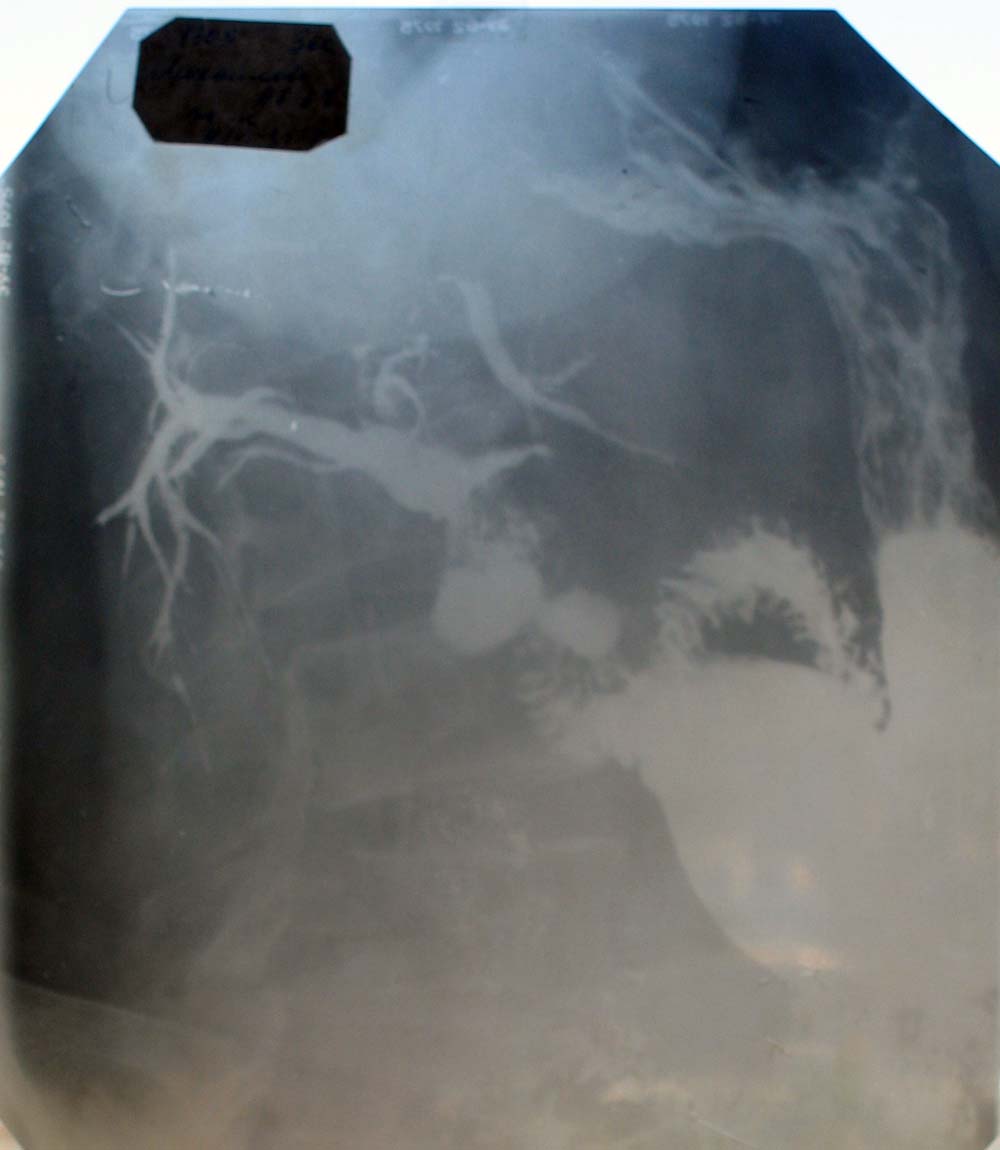 Варианты хирургического лечения недостаточности БДС
Спирт-новокаиновая блокада солнечного сплетения – введение 10 мл 0,5 % раствора новокаина и 3-4 мл 70 % спирта в область забрюшинного пространства и по ходу правого чревного нерва; 
Операции на чревных нервах – резекция или пересечение чревных нервов, двусторонняя симпатэктомия, удаление узлов солнечного сплетения.
Холангит - воспаление желчных протоков. Как причина воз­никновения ПХЭС он наблюдается в 0,2-1,5 % случаев.
Классификация холангита
I. по этиологии:   бактериальные,   гельминтозные,   токсикоаллергические, вирусные, аутоиммунные;
II. по патогенезу: 
а) первичные (первично-склерозирующие, аутоиммунные)
б) вторичные (бактериальные, гельминтозные и т. д.)
III. по течению: 
а) острые          б)  хронические;
IV. по характеру морфологических изменений: 
а) острый холангит: катаральный, флегмонозный, флегмонозно-язвенный, гангренозный; 
б) хронический холангит: пролиферативный, фиброзирущий, стенозирующий;
V. по степени распространения воспалительного процесса в желчных    путях: 
а) сегментарный (вне- и внутрипеченочный), 
б) распространенный 
в)  тотальный;
VI. по характеру имеющихся осложнений: 
а) холангиогеннные абсцессы печени
б) септические осложнения
в) некроз и перфорация гепатикохоледоха; 
г) поражение паренхимы печени в виде перихолангиолита, фиброза портальных трактов с формированием вторичного билиарного цирроза печени; 
д) острая печеночная недостаточность.
Триада Шарко
Боль в правом подреберье
Желтуха
Фебрильная гипертермия
Пентада Рейнолдса
Боль в правом подреберье
Желтуха
Фебрильная гипертермия
Гипотензия 
Энцефалопатия
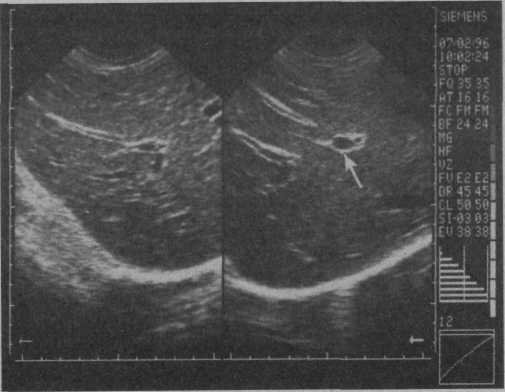 Ультрасонограмма: холангит (внутрипеченочные протоки (отмечены стрелкой) расширены, имеют гиперэхогенную стенку. Печень однородна).
У больных с бактериальным холангитом, показана экстренная декомпрессия желчных путей: 
эндоскопическое назобилиарное дренирование через БДС
эндоскопическая папиллосфинктеротомия в изолированном виде или в сочетании с назобилиарным дренированием 
чрескожная чреспеченочная холангиостомия. 
Альтернативный способ – лапаротомия, холедохотомия, холедохостомия.
РУБЦОВЫЕ СТРИКТУРЫ ЖЕЛЧНЫХ ПУТЕЙ

Причина  ПХЭС в 0,1-18 % наблюдений.
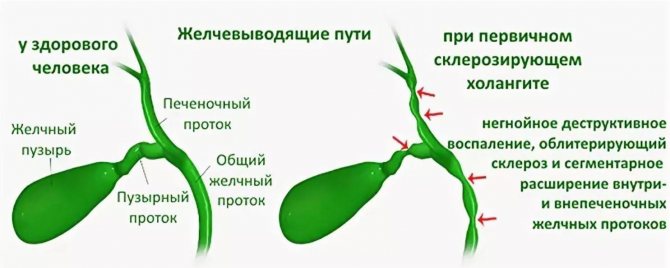 Классификация
I.  По происхождению: 
       1. Воспалительные 
            а) Первичные стриктуры, в т.ч. Болезнь Дельбе
            б) Вторичные воспалительные  стриктуры  
       2. Травматические рубцовые стриктуры 
II. По протяженности: 
       1. ограниченные (до 2 см)
       2. протяженные (свыше 2 см)
III. По локализации: 
1.высокие (выше места впадения пузырного протока)
0 уровень – бифуркация и выше
1 уровень – больше 1 см от бифуркации
2 уровень  - больше 2 см от бифуркации
2. низкие (расположенные ниже этого уровня)
IV. По проходимости желчных протоков: 
       1. неполная   стриктура 
       2. полная стриктура 
V. По характеру клинического течения: 
        1. первичные;
        2. рецидивирующие.
Э.И. Гальпериным в 2002 году предложена модифицированная классификация стриктур желчных протоков:
Выделяется шесть типов стриктур: 
«+2» — культя измененного ОПП более 2 см; 
«+1» — культя ОПП 1-2 см; 
«0» — культя ОПП менее 1 см; 
«-1» — культи ОПП нет, сохранен верхнезадний свод конфлюенса ПП; 
«-2» — зона конфлюенса ПП разрушена, сохранены культи долевых протоков; 
«-3» — рубцово-воспалительное поражение сегментарных протоков.
Схемы стриктур желчных протоков:а – тип 0; б – тип +1; в – тип +2; г – тип -1; д – тип -2; е – тип -3.
Клиническая   картина
В раннем послеоперационном периоде 
1. стойкий наружный желчный свищ
2. механическая желтуха
3.  холангит
В поздние сроки операционного наблюдения 
1. чувство тяжести, распирания в правом подреберье, что связано с билиарной гипертензией в желчных протоках.
2. преходящая  обтурационная желтуха
3. холангит
ЭРХПГ. Рубцовая стриктура холедоха.
ЭРХПГ. Стриктура терминального отдела холедоха.
Фистулохолангиография. Ограниченная низкая стриктура холедоха.
Фистулография. Стриктура терминального отдела холедоха.
Фистулография. Стриктура терминального отдела холедоха.
I. Восстановительные операции (восстановление проходимости протоков)
       1. Эндобилиарные вмешательства под УЗИ или R – контролем (бужирование, баллонная дилатация,  стентирование протоков).
       2. Пластика стриктуры
       3. Иссечение стриктуры с наложением      анастомоза.
II. Реконструктивные операции (наложение билиодигестивных анастомозов)
    1.  Анастомозы внепеченочных желчных протоков: 
           а) с двенадцатиперстной кишкой (ХДА)
           б) с тощей кишкой (гепатико-, холедохоеюноанастомозы по Ру или по Брауну). 
     2. Анастомозы внутрипеченочных желчных протоков с сегментом тощей кишки, выключенной по Ру или желудком при высоких стриктурах
Эндопротезирование желчных протоков при рубцовой стриктуре пластиковым стентом.
Стентирование
Билиарные стенты: металлические и пластиковые
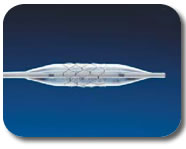 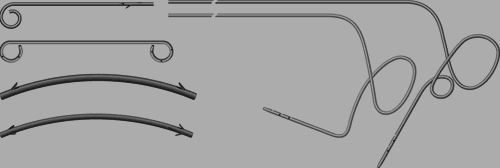 Схема эндоскопической установки стента
Схема эндоскопической установки стента
Пластиковый и металлический стенты. Эндоскопическая картина
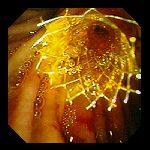 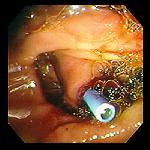 Стентирование желчных протоков при нарушении оттока желчи
Схема операции при непротяженной стриктуре гепатохоледоха.
Холедохоеюноанастомоз на отключенной по Ру петле.
Холедохоеюноанастомоз с петлей тонкой кишки и заглушкой по Шалимову
Гепатоеюноанастомоз на сменном транспеченочном дренаже
КИСТОЗНАЯ ТРАНСФОРМАЦИЯ ЖЕЛЧНЫХ ПУТЕЙ
Данная патология относится к редким причинам возникновения ПХЭС. 
Она является врожденным заболеванием и часто сочетается с кистами почек, а также поджелудочной железы.
Классификация
кисты внепеченочных желчных протоков
 кистозное расширение внутрипеченочных протоков (болезнь Кароли) 
их сочетание
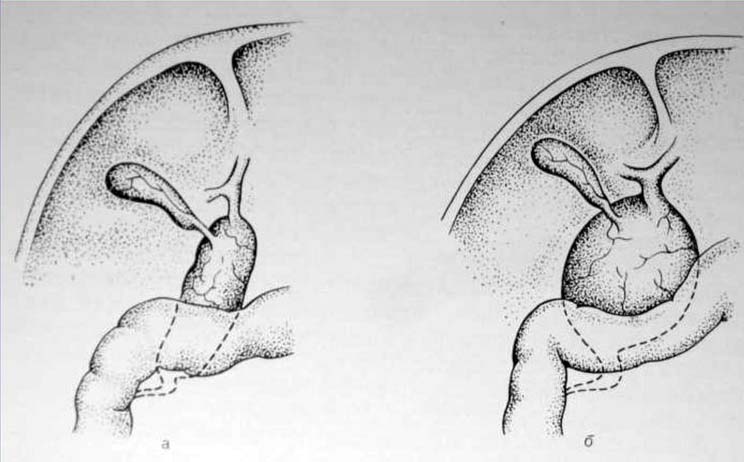 По форме они подразделяются на веретеновидные и мешковидные (дивертикулы).
Болезнь Кароли
Характеризуется аутосомно-доминантный типом наследования. 
Выделены две формы: изолированная и сочетанная. 
Изолированная форма характеризуется наличием (мешковидных, четкообразных или пальцевидных) дилатаций внутрипеченочных протоков доли печени или всего органа.
При сочетанной форме болезни Кароли (встречается в 60-90 % случаев) наблюдается одновременное кистозное поражение почек и поджелудочной железы.
Клиническая картина
Зависит от расширения желчных протоков.
При незначительном расширение протекает бессимптомно.
Расширение желчных путей способствует стазу желчи с развитием холангита и механической желтухи, что в итоге приводит к формированию внутрипеченочных абсцессов и септицемии. 
При болезни Кароли постепенно развивается портальная гипертензия, ведущим клиническим признаком которой является рецидивирующее желудочно-кишечное кровотечение.
УЗИ. Киста холедоха. 
1) Киста холедоха; 2) воротная вена; 3) нижняя полая вена; 4)  правая почка.
Лечение
Вследствие высокого риска малигнизации кист желчных путей наиболее оправдана резекция измененных протоков с формированием У-образного холедохоеюноанастомоза по Ру. 
В случае расположения кист в одной из долей печени показана ее резекция, а при тотальном поражении печени - ее пересадка.
Спасибо за внимание!